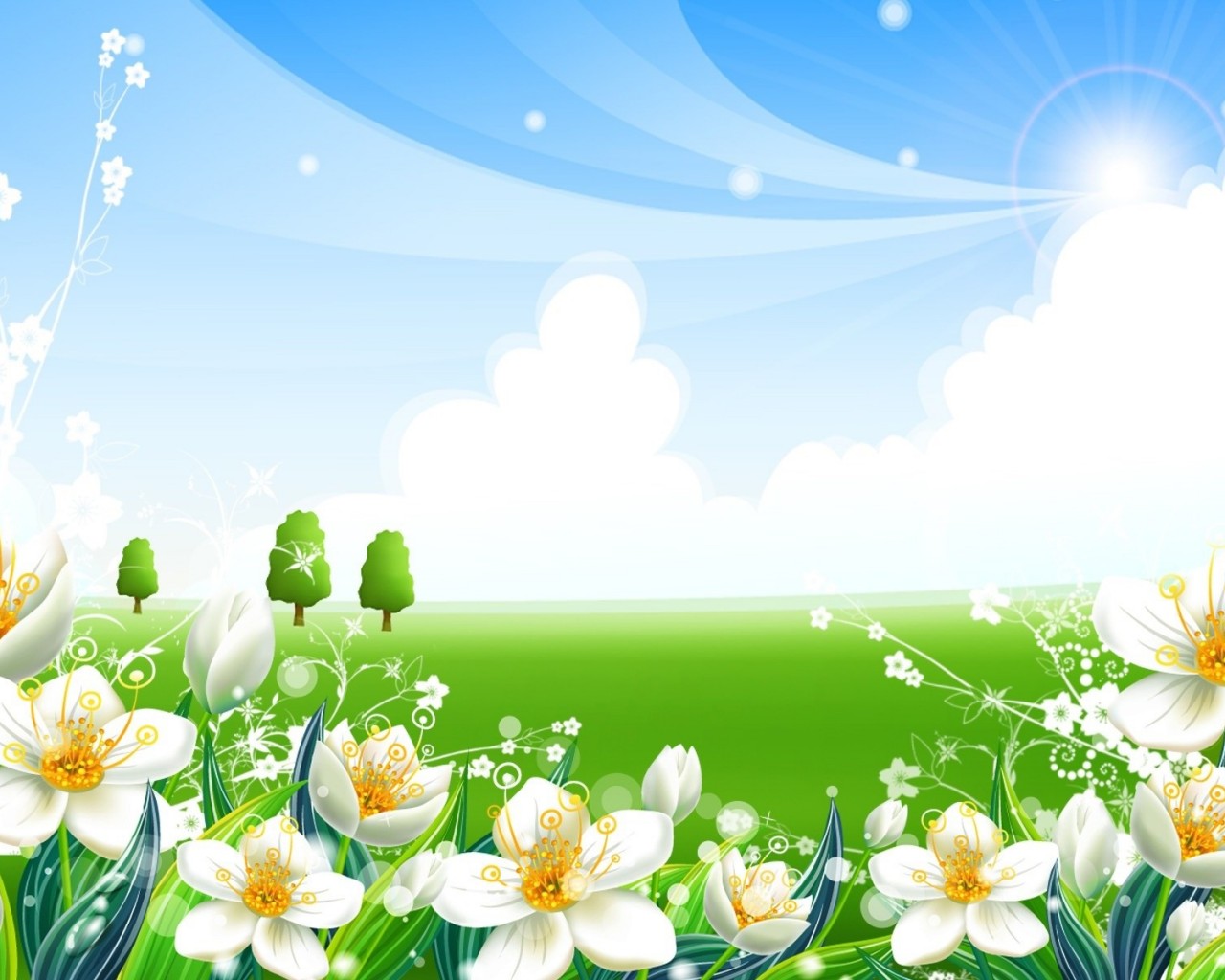 Мамандық таңдауда қателесуге бола ма?
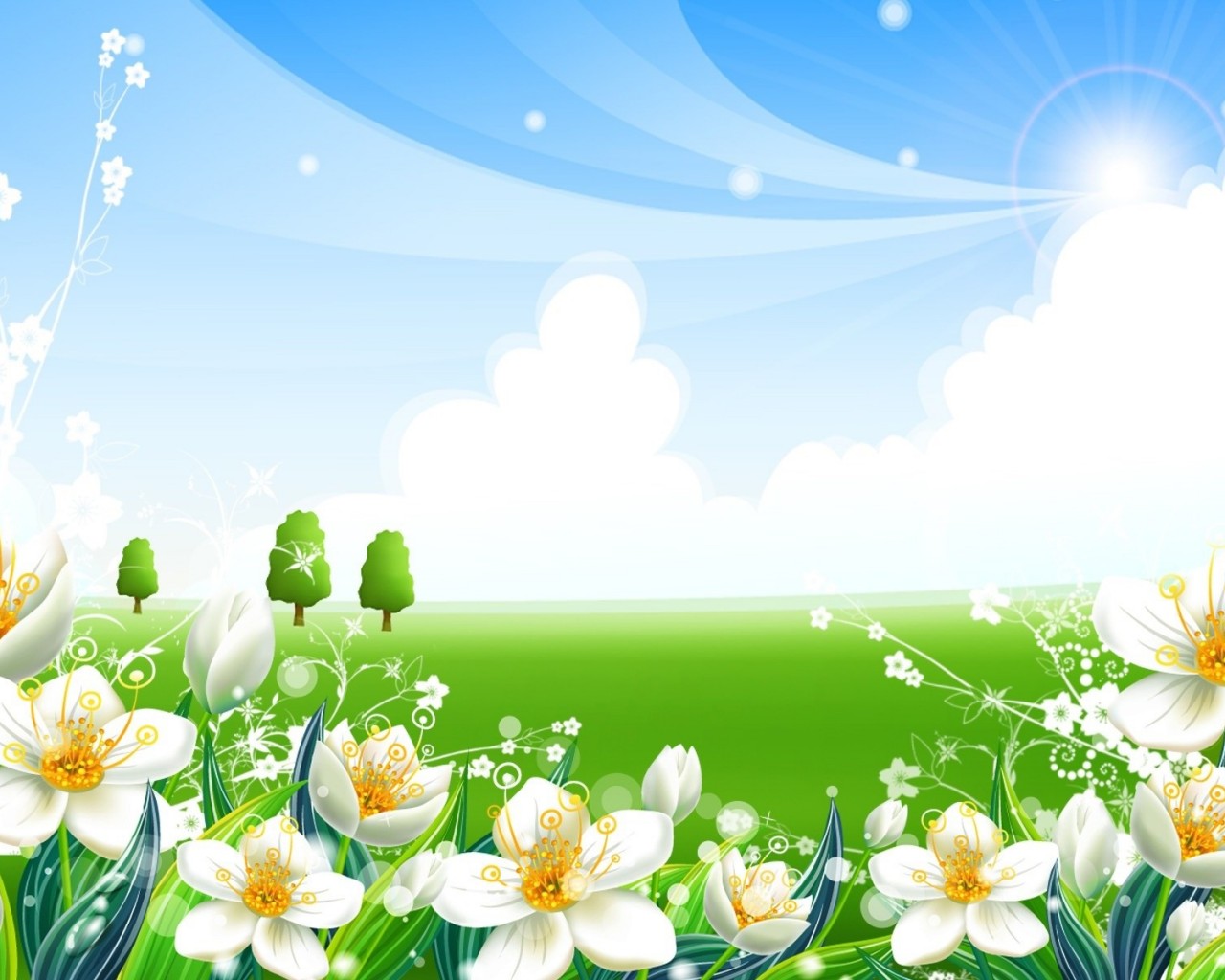 Мамандық – (орысша)профессия 
Профессия – латын сөзінен шыққан, «professio» - анықталған іс, мамандық.
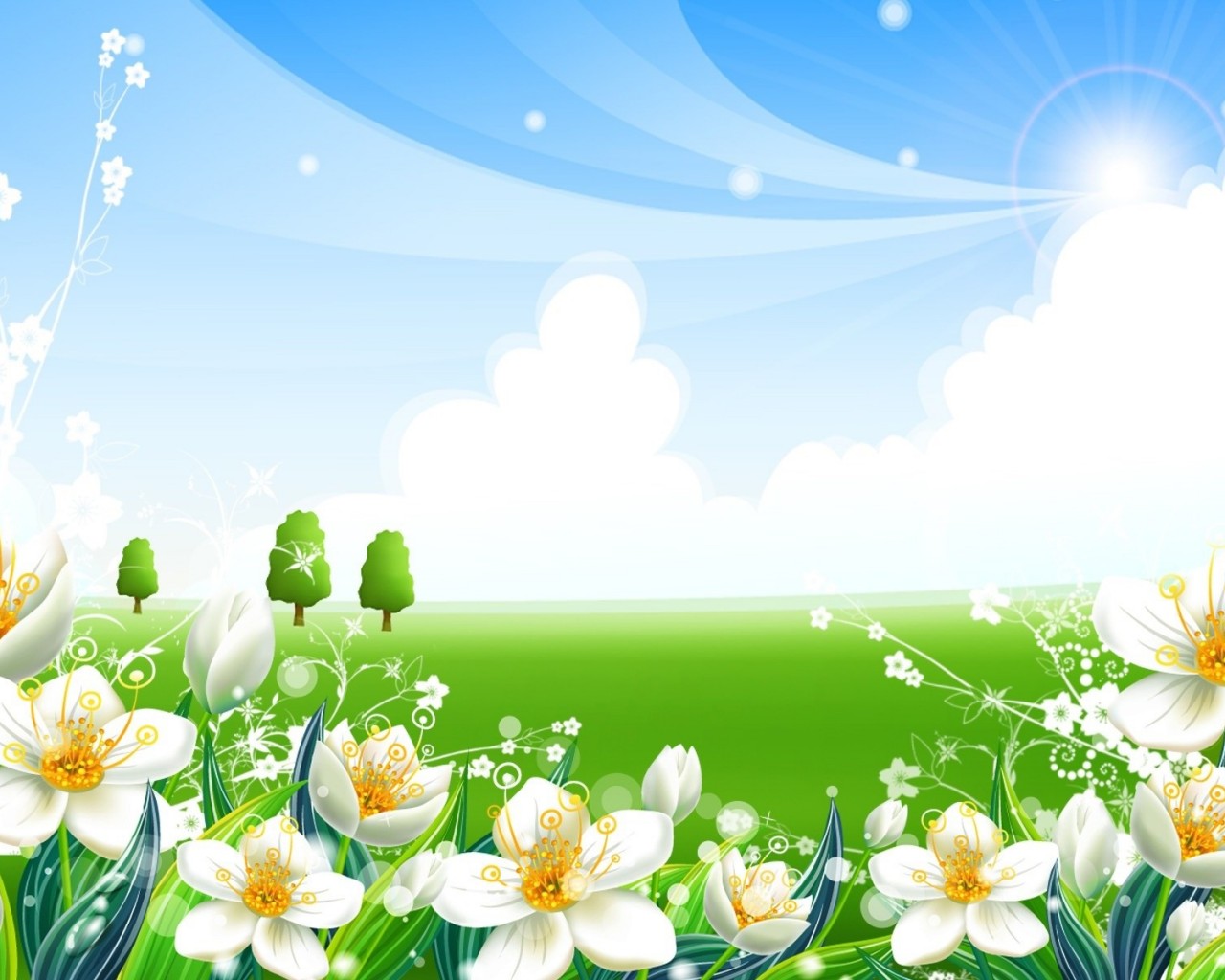 Мақсаты: Мамандық таңдауда жауапкершілікті қалыптастыру. Оқушының кәсіби бағдарының табандылығын анықтау, психологиялық дайындығы мен қиындықтан шығу шеберлігін шыңдау.
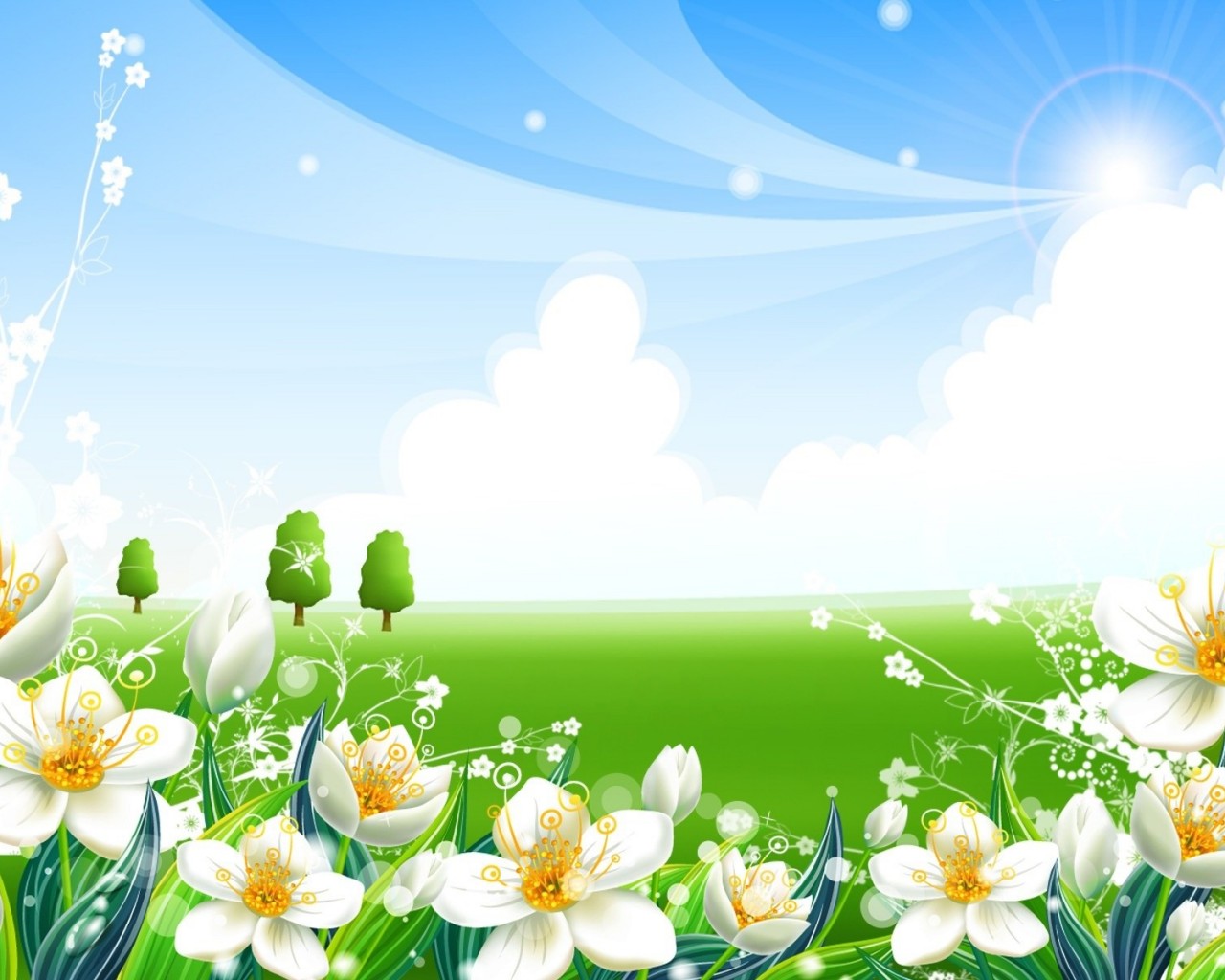 Төртбұрыш - Еңбекқор, бастаған ісін аяғына дейін жеткізетін тұлғаға тән. Шыдамдылығы арқасында төртбұрыштар өз ісінің нағыз шебер маманы бола алады. Олар әрқашан тәртіпті қалайды: әр нәрсенің өз орнында және уақытында болғанын ұнатады. Олар “тосын сыйды” ұнатпайды. Жағымсыз жақтары: ұсақшыл, адам жатырқайды, тым сақтанғыш, қырсық, керітартпа. Үшбұрыш - бұл фигура көшбасшылықтың белгісі.Үшбұрышқа тән қасиет-мақсатына жету, ұмтылу. Ол әрқашан басқалармен бәсекелесіп жүреді, жеңіске ұмтылады. Жұмысына тиянақты, батыл, өз-өзіне сенімді тұлға. Жағымсыз жақтары: атаққұмар, өзімшіл, кекшіл, қарсы сөзді кешірмейді. Шеңбер - фигуралардың ішіндегі ең ақкөңілі. Әрқашан жылышырай танытып жүреді. Ол өте сезімтал. Басқа адамдардың қуанышын бөлісіп, тілектес болып жүреді. Қолы ашық, жомарт болып келеді. Дау жанжалдарды ұнатпайды. Жағымсыз жақтары: ысырапшыл, жалқау, тез көнгіш, жасқаншақ
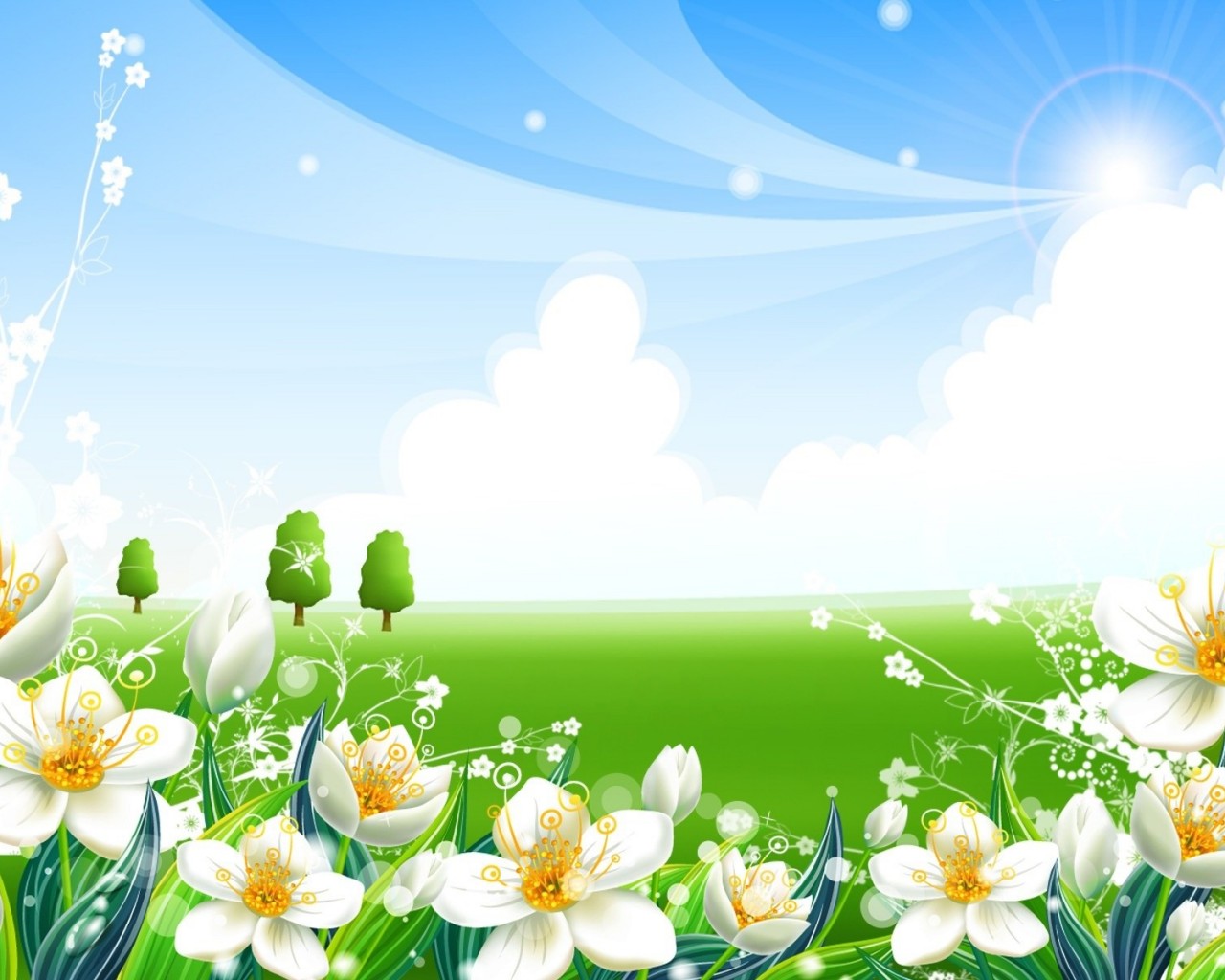 Ең оңай мамандық?Ең қиын мамандық?
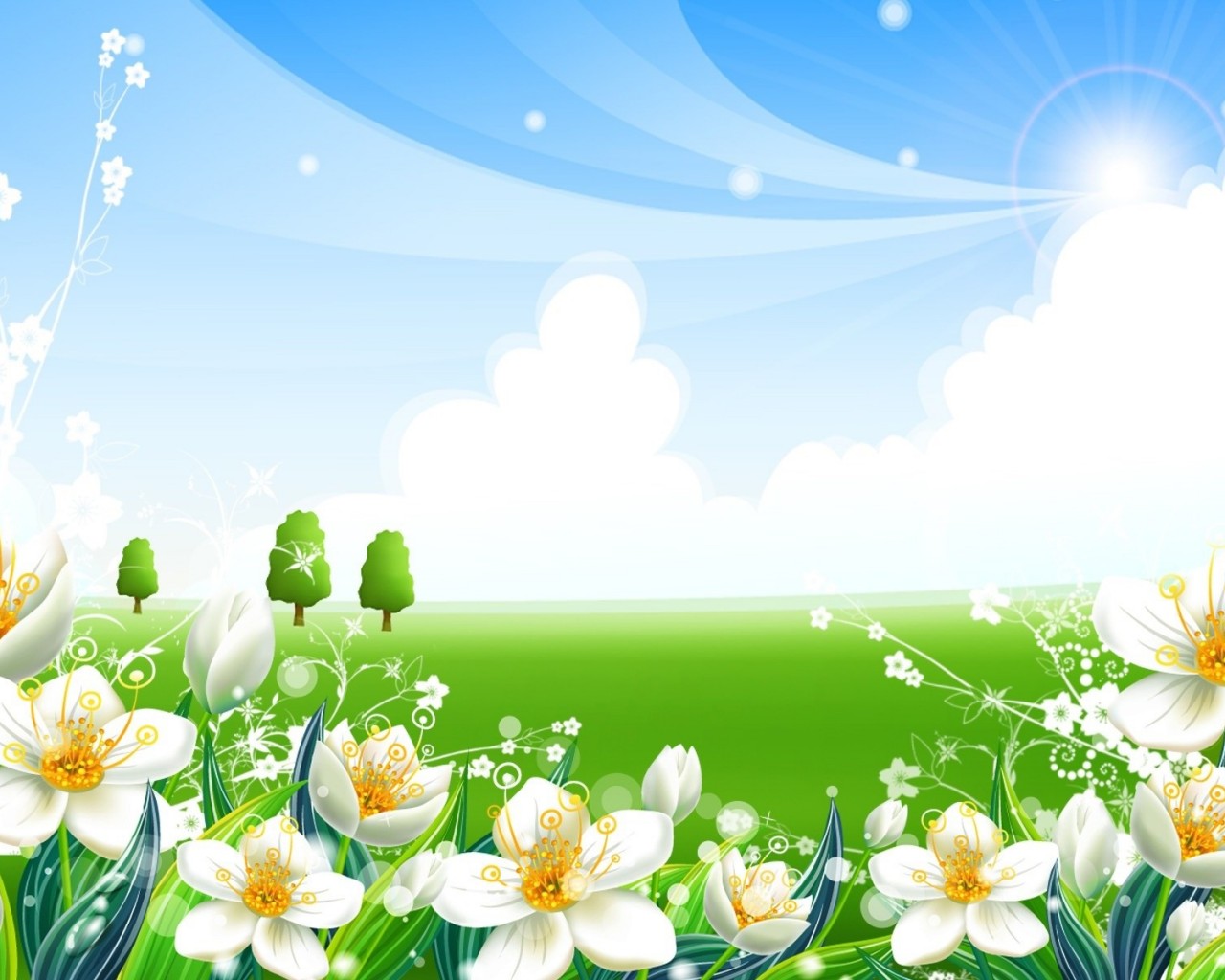 «Пантомима» ойыныМамандықты тап.
09.04.2021
автор  Тарасова Марина Сергеевна  БОУ СПО "Тюкалинский индустриально-педагогический колледж"
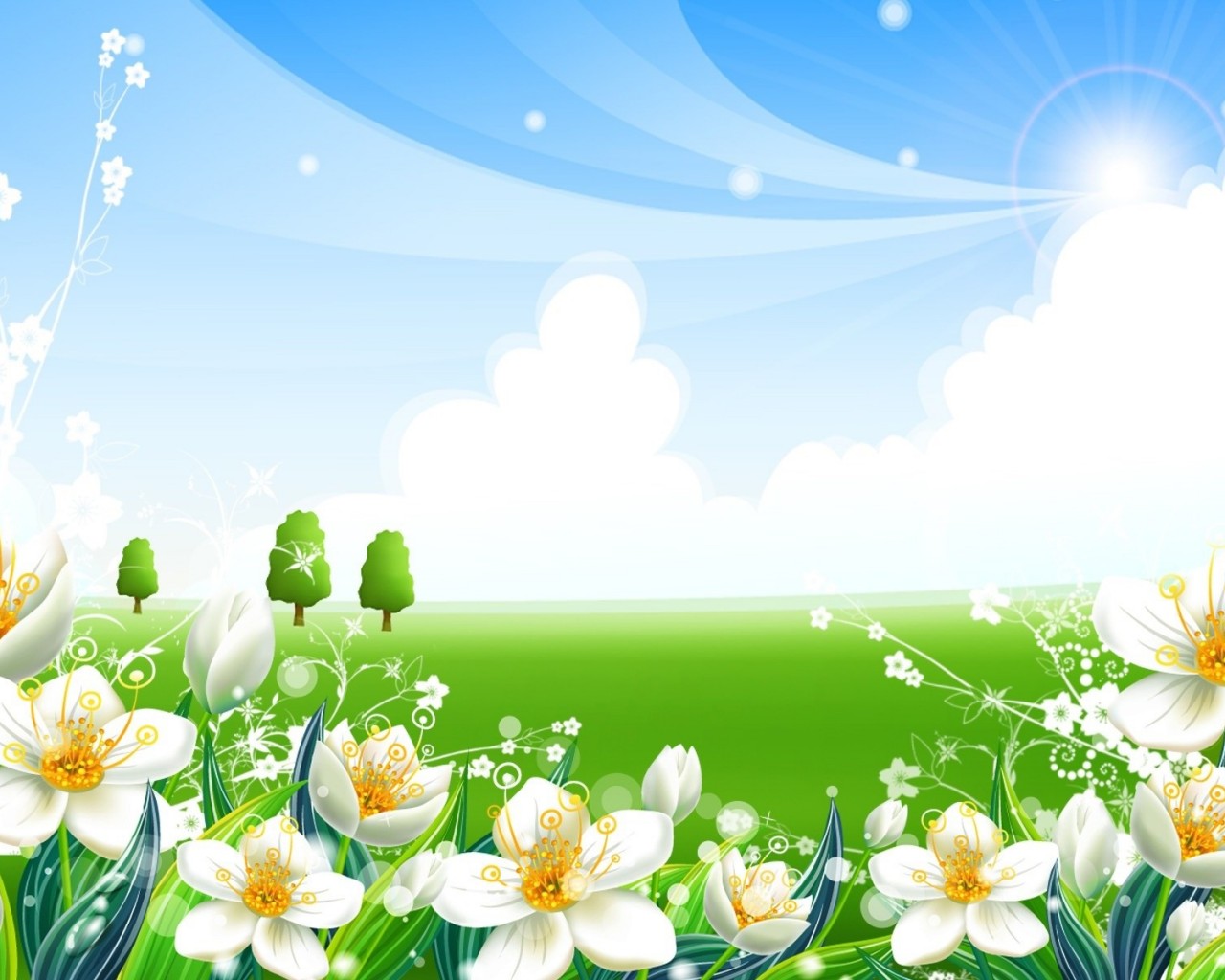 Болашақта кім болғыңыз келеді?
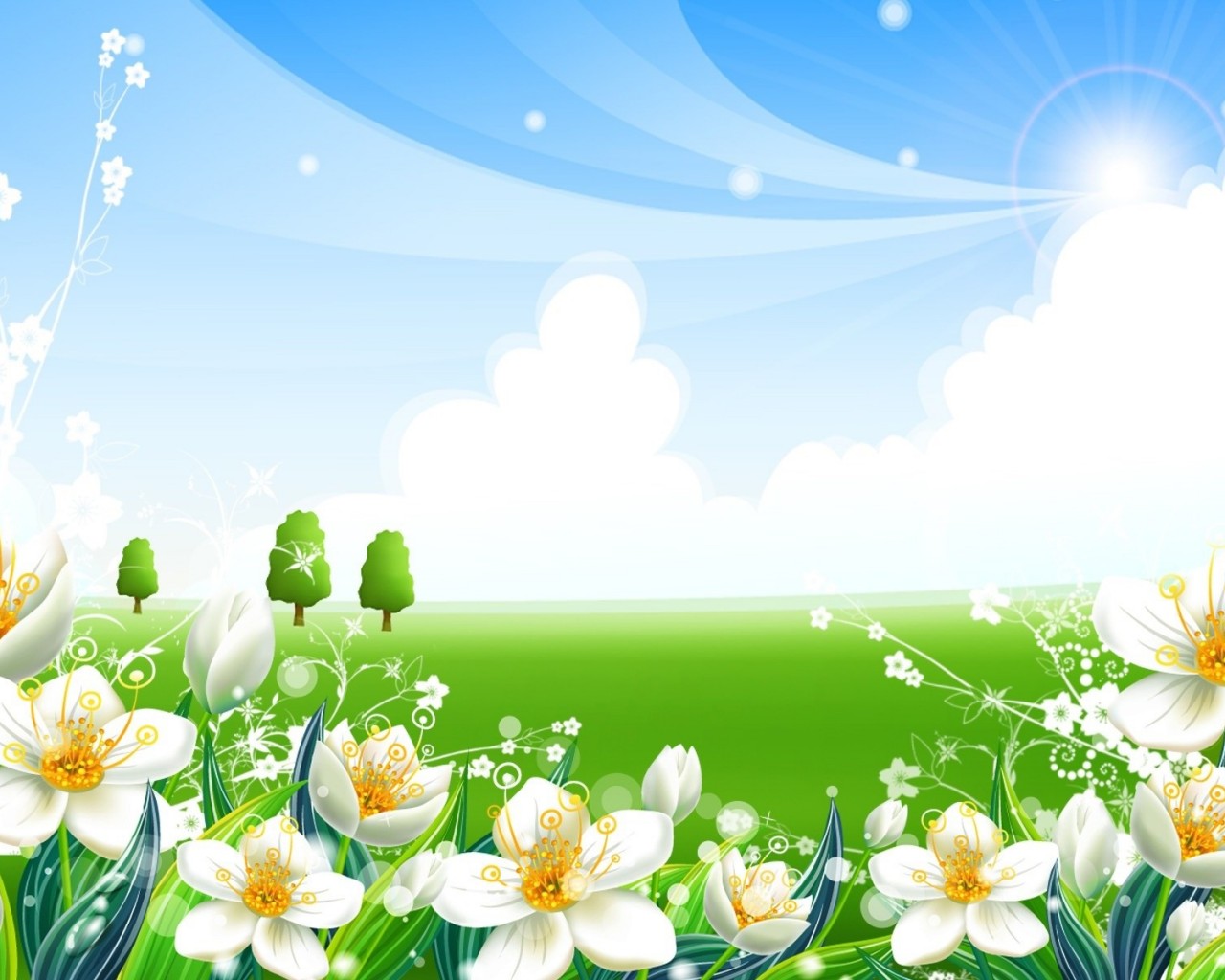 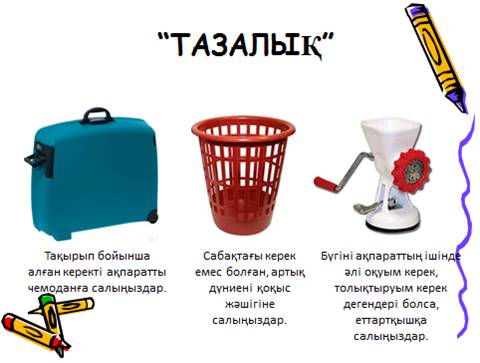 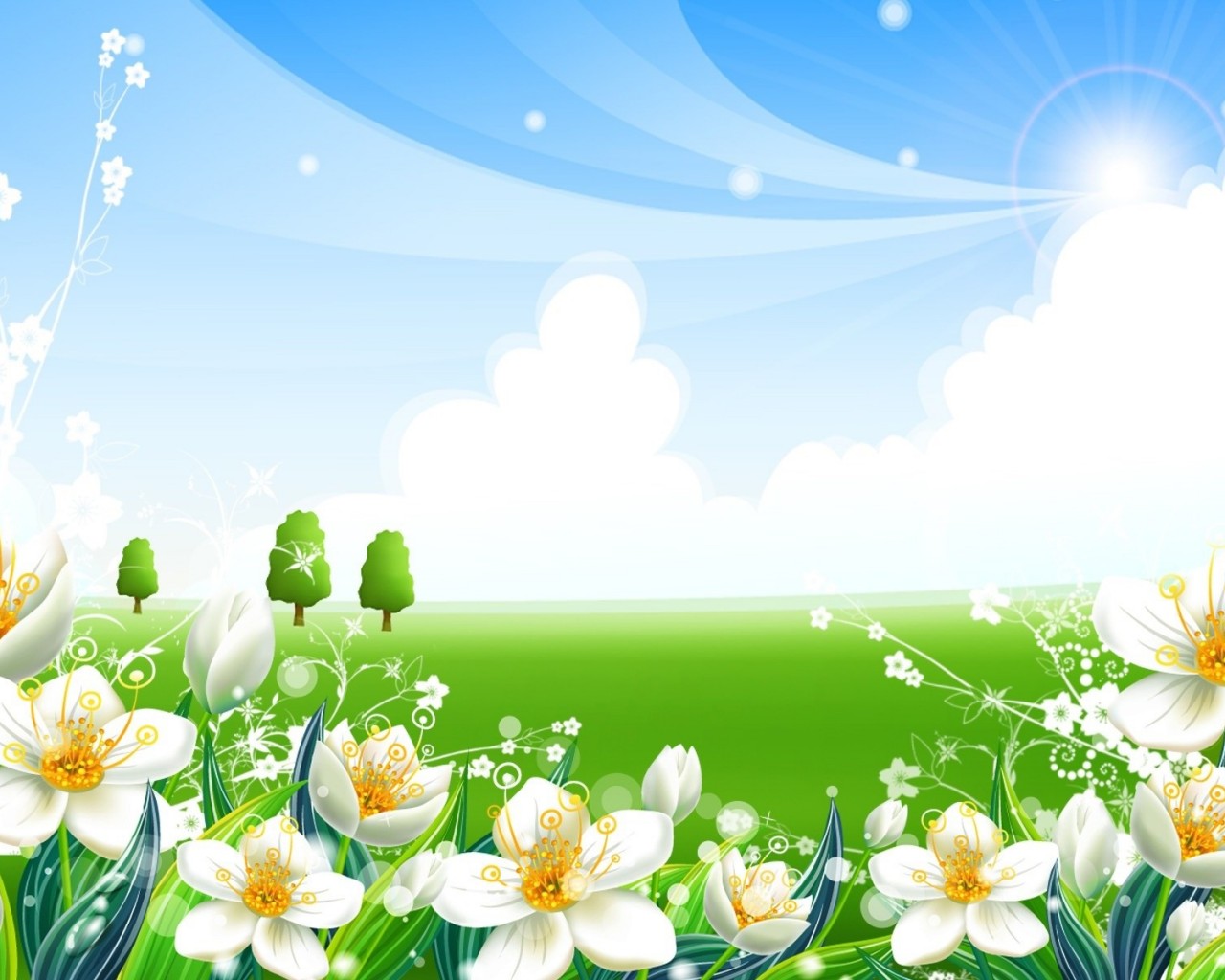 Назарларыңызға рахмет!